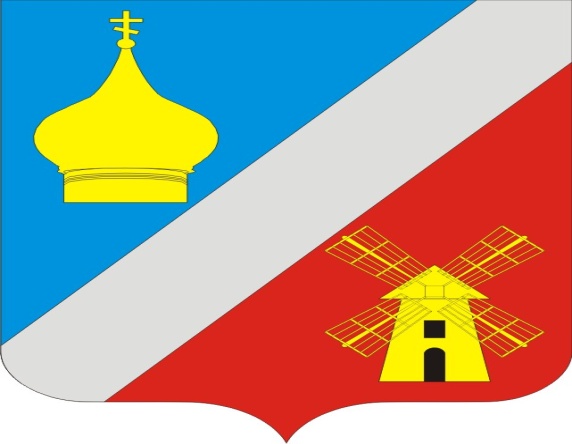 ПРОЕКТ БЮДЖЕТА ФЕДОРОВСКОГО СЕЛЬСКОГО ПОСЕЛЕНИЯ НЕКЛИНОВСКОГО РАЙОНА НА 2020-2022 ГОДЫ
Особенности составления проекта решения о бюджете поселения на 2020 год и на плановый период 2021 и 2022 годов
Доходы бюджета сформированы с учетом изменений, внесенных в бюджетное и налоговое законодательство
Уточнение объема безвозмездных поступлений ко 2-му чтению бюджета в соответствии с проектом областного  закона «Об областном бюджете на 2020 год и на плановый период 2021 и 2022 годов»
Расходы сформированы на основе муниципальных программ Федоровского сельского  поселения
При формировании параметров бюджета  поселения учтены мероприятия Плана по росту доходного потенциала Федоровского сельского поселения, оптимизации расходов бюджета поселения и сокращению муниципального долга Федоровского сельского поселения до 2024 года.
Соблюдение условий в соответствии с заключенными соглашениями по предоставлению из областного бюджета дотаций на выравнивание бюджетной обеспеченности
Основа формирования проекта бюджета Федоровского сельского поселения на 2020 год и на плановый период 2021 и 2022 годов
Основные направления бюджетной и налоговой политики Федоровского сельского поселения на 2020-2022 годы (Постановление Администрации от 24.10.2019 № 91)
Проект областного закона «Об областном бюджете на 2020 год и на плановый период 2021 и 2022 годов»
Муниципальные программы Федоровского сельского поселения
Прогноз основных характеристик бюджета Федоровского сельского поселения на 2020 год и на плановый период 2021 и 2022 годов
Доходы бюджета Федоровского сельского поселения в 2020-2022 годах (тыс.руб.)
ДИНАМИКА ПОСТУПЛЕНИЙ СОБСТВЕННЫХ ДОХОДОВ БЮДЖЕТА ФЕДОРОВСКОГО СЕЛЬСКОГО ПОСЕЛЕНИЯ(тыс.рублей)
Структура налоговых и неналоговых доходов бюджета Федоровского сельского поселения Неклиновского района на 2020  год
Безвозмездные поступления из областного бюджета (тыс.рублей)
Расходы бюджета Федоровского сельского поселения на 2020 год – 15017,6 тыс.рублей
Доля муниципальных программ в общем объеме расходов, запланированных на реализацию муниципальных программ Федоровского сельского поселения в 2020 году